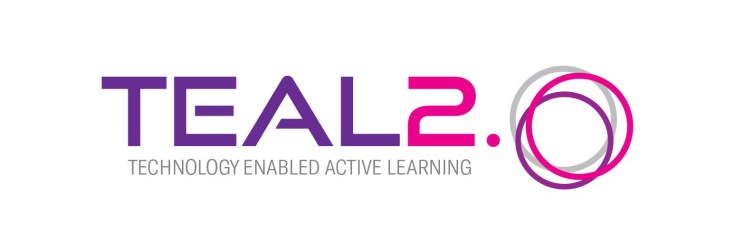 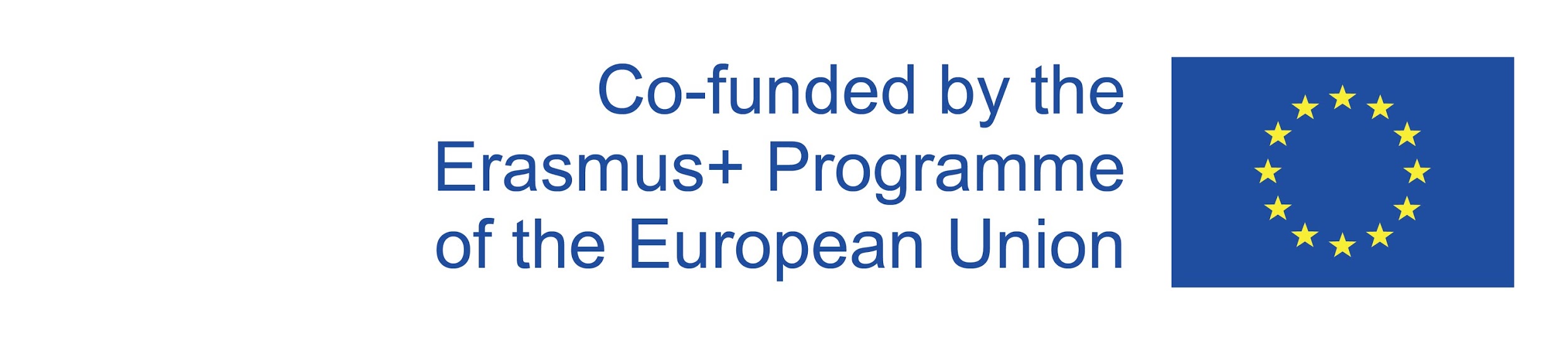 Improving Access to Science and Technology Higher Education in Resource-Poor Institutions through an Open Platform for Technology Enabled Active Learning Environment / TEAL2.O 

Ref. no. 610186-EPP-1-2019-LK -EPPKA2-CBHE-JP
TEAL2.O: Getting started
The European Commission's support for the production of this publication does not constitute an endorsement of the contents, which reflect the views only of the authors, and the Commission cannot be held responsible for any use which may be made of the information contained therein.
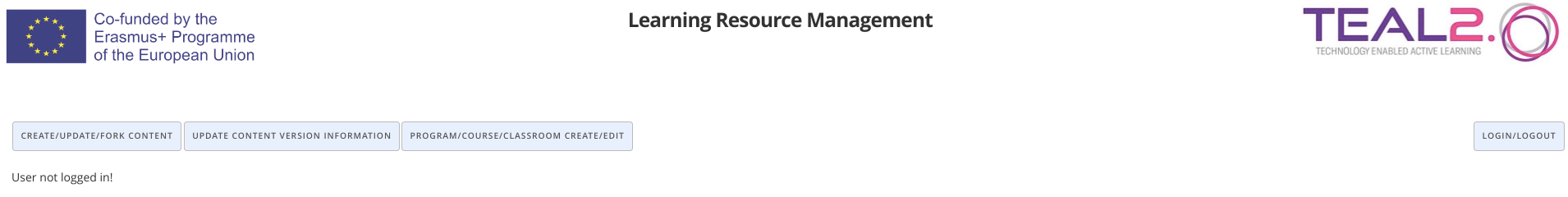 Login process
1
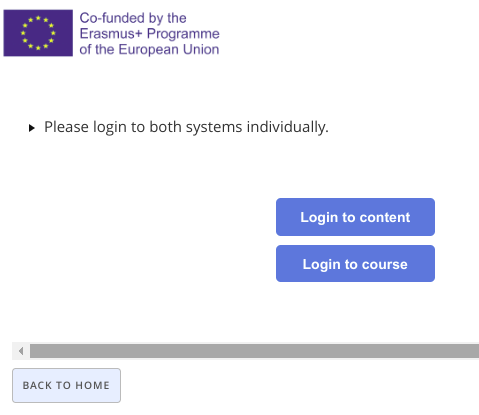 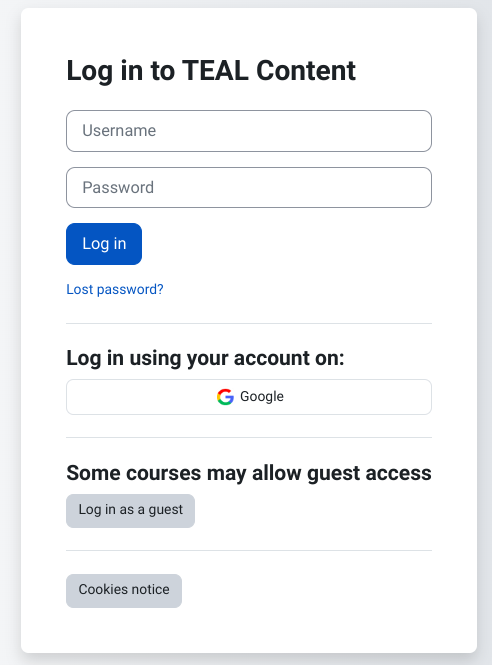 2
3
Application  URL
https://teal2o.pdn.ac.lk/teal-lrm/
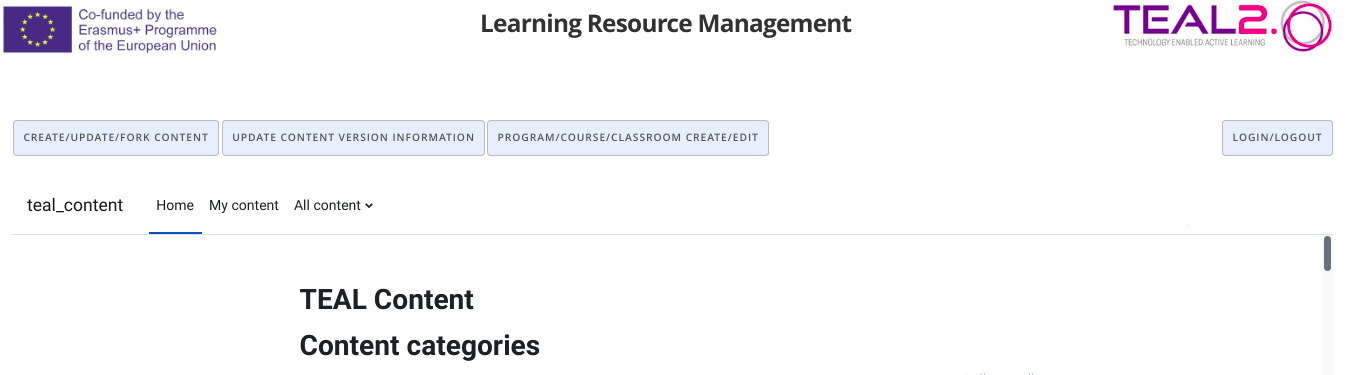 Create/Update/Fork content
Update content version
Program/Course creation/edit tool and Classroom creation
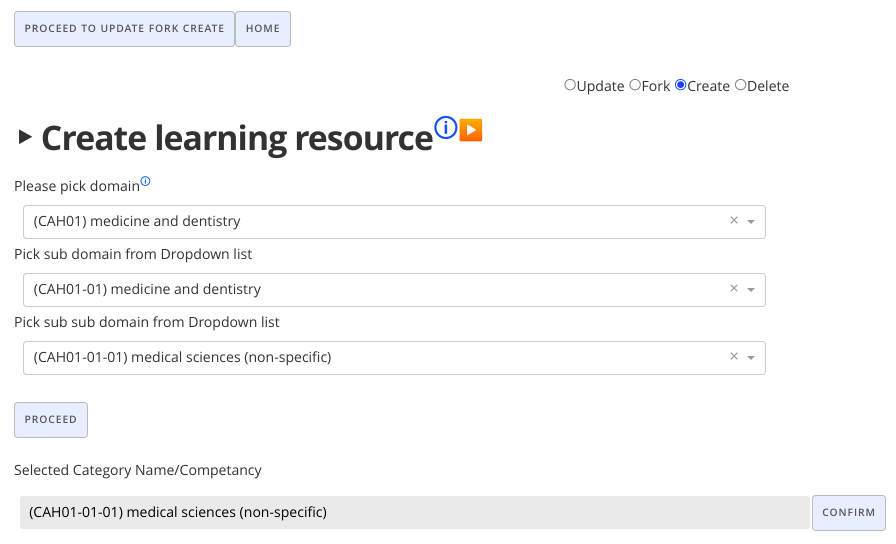 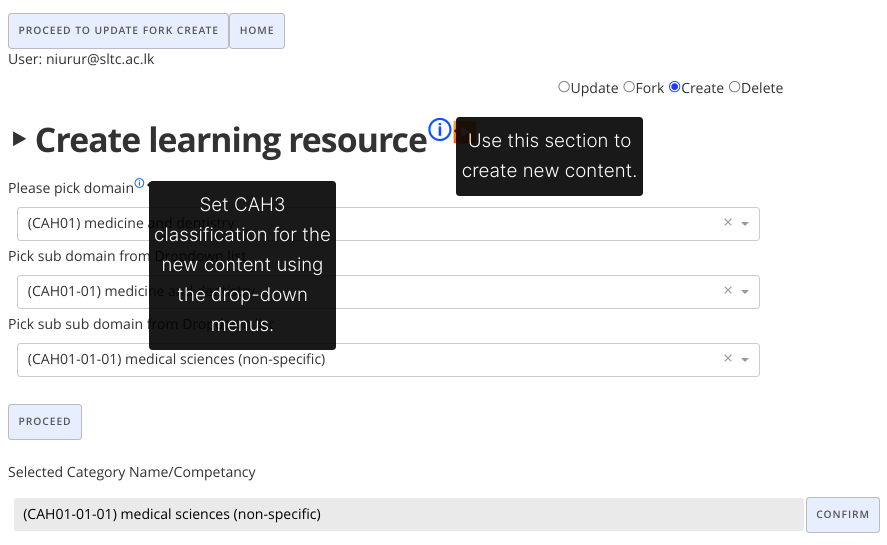 [Speaker Notes: UTBv, RKU, VIT]
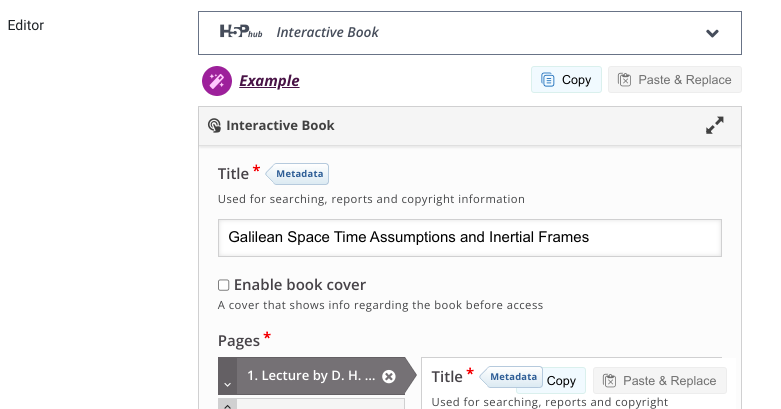 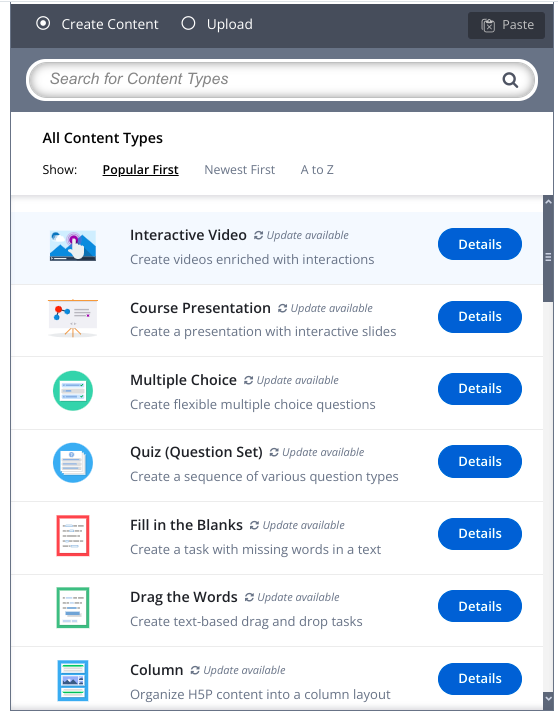 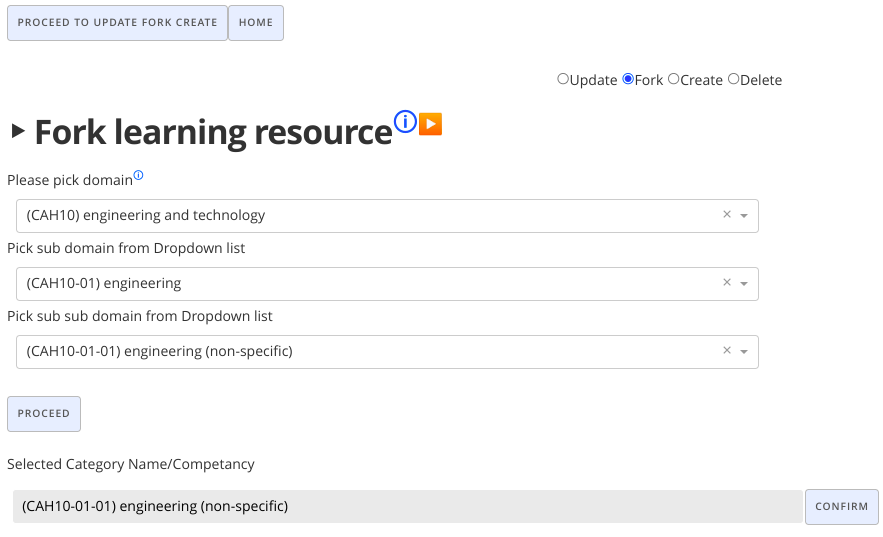 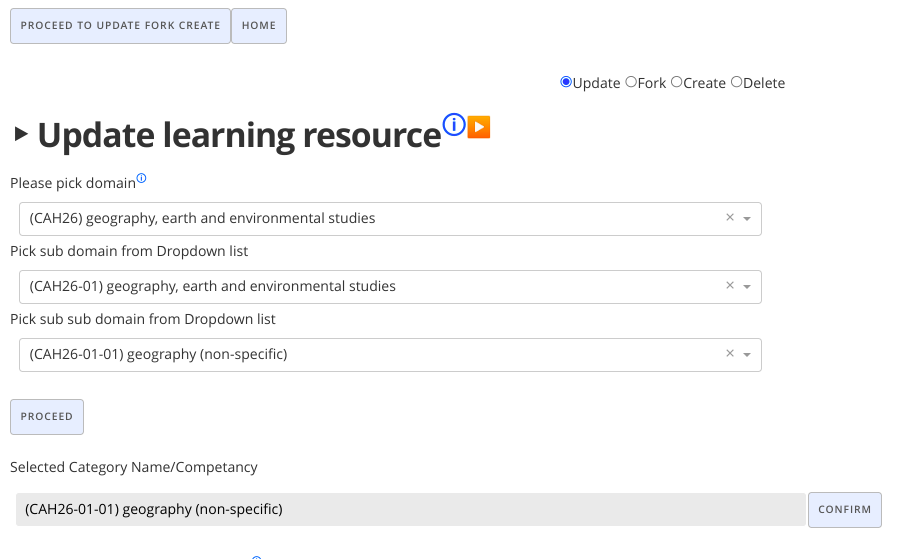 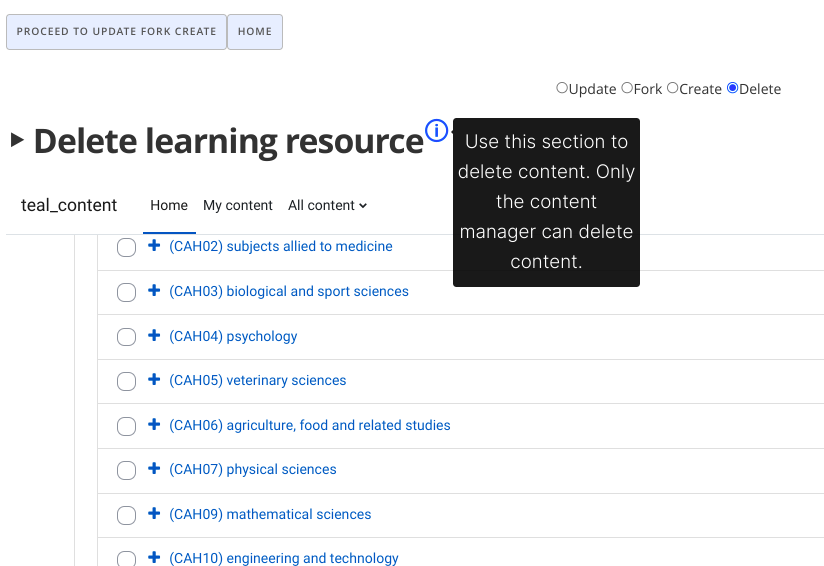 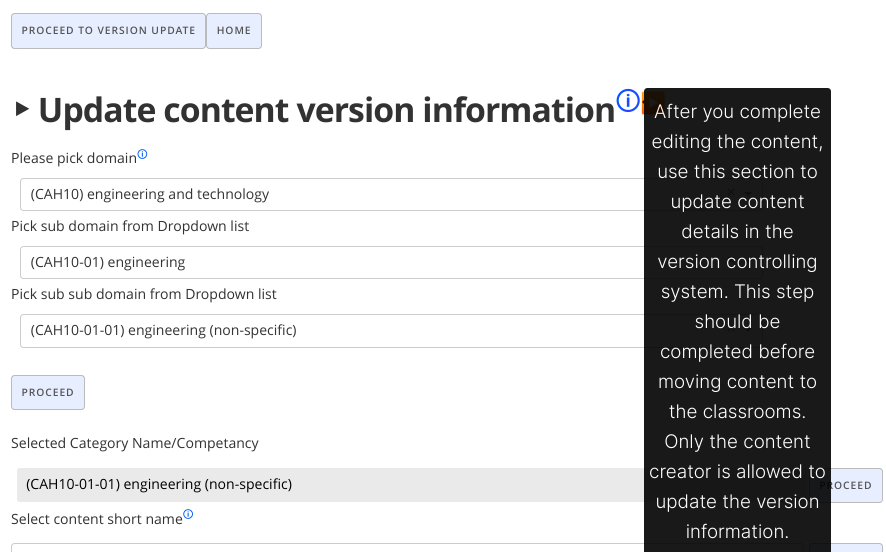 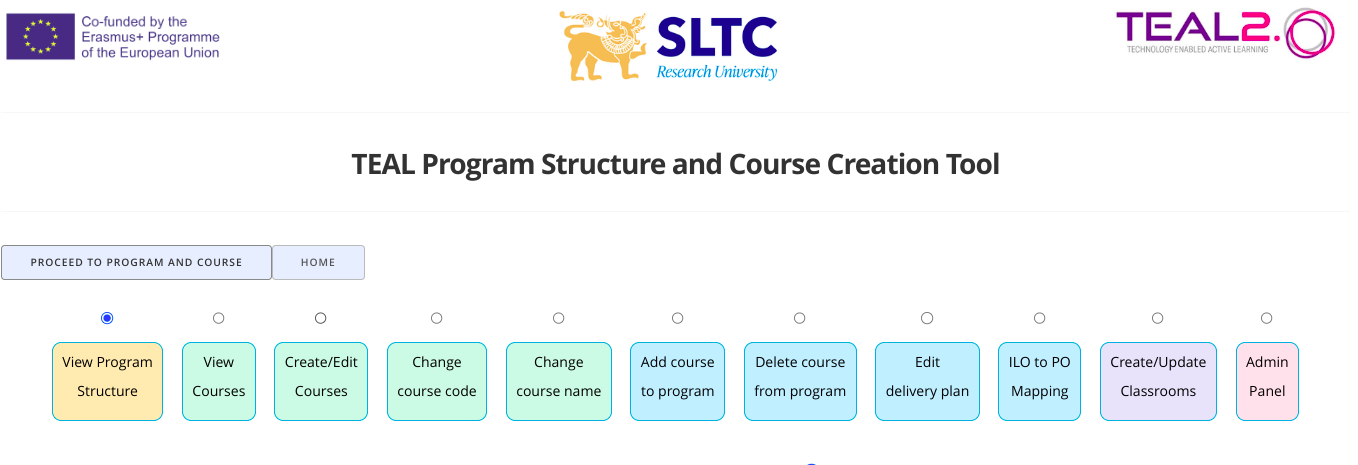 Course related options.
(Only course owners can edit)
Program related options.
(Only program leads can edit)
Classroom
creation
View program
structures.
(For staff/
Students)
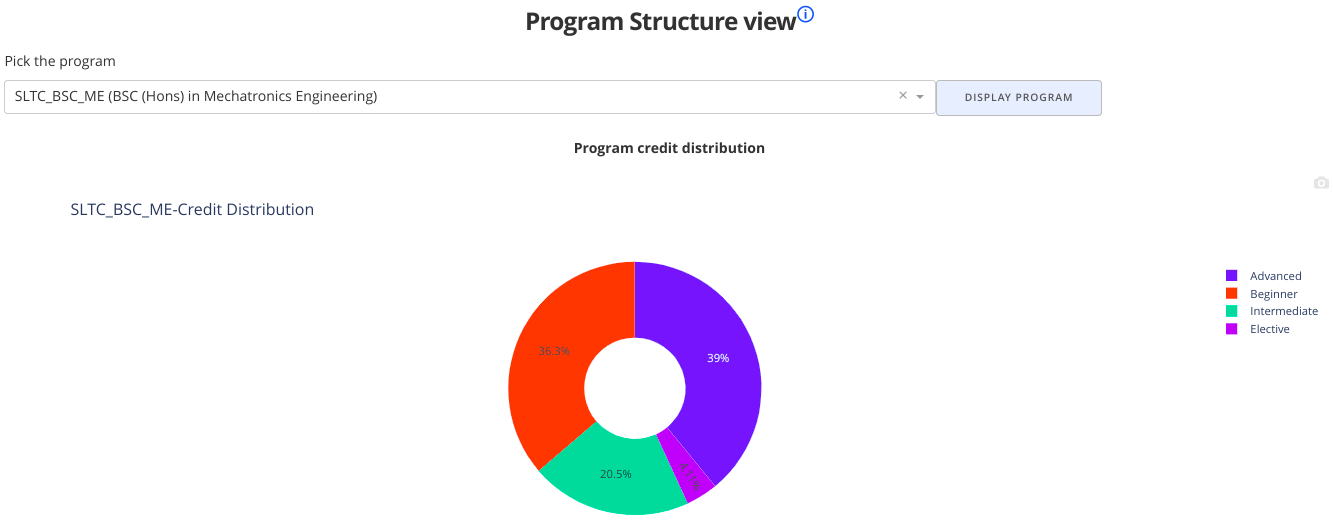 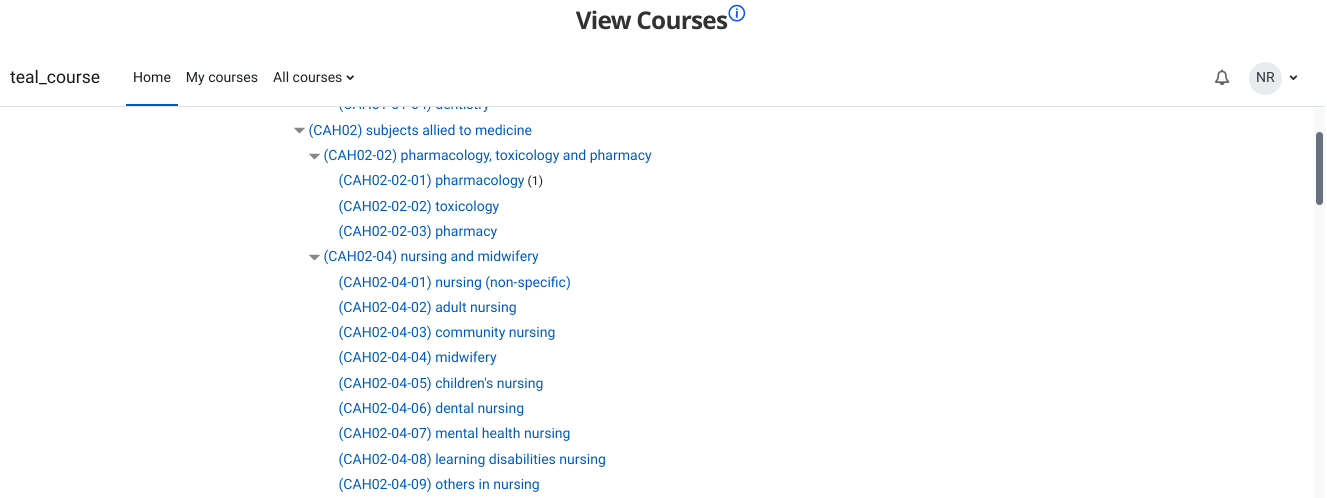 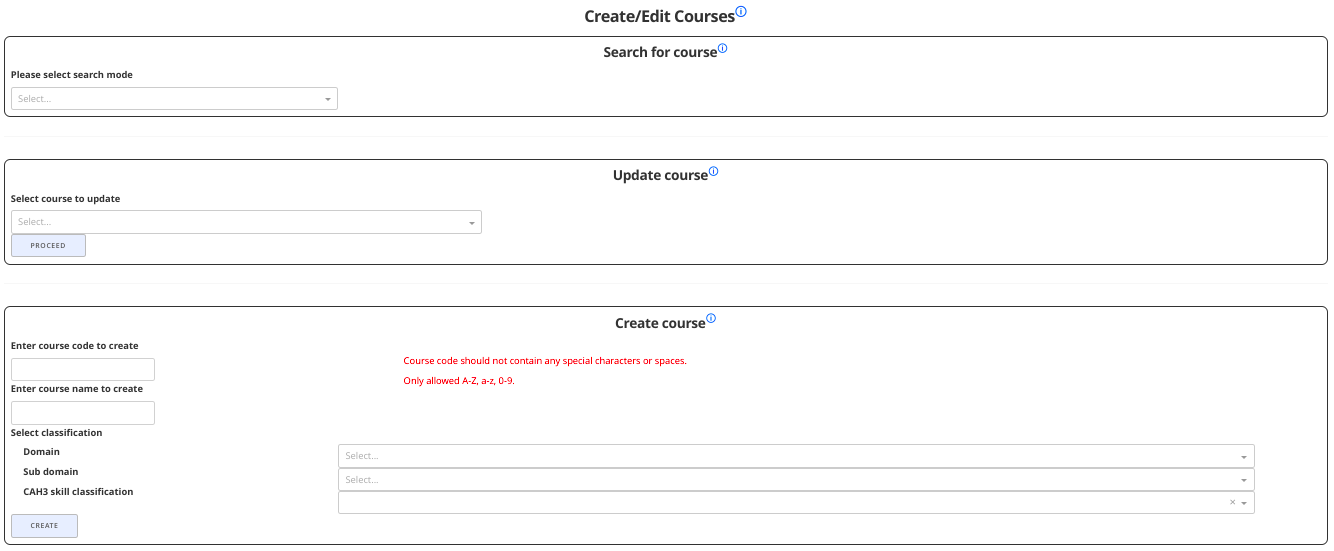 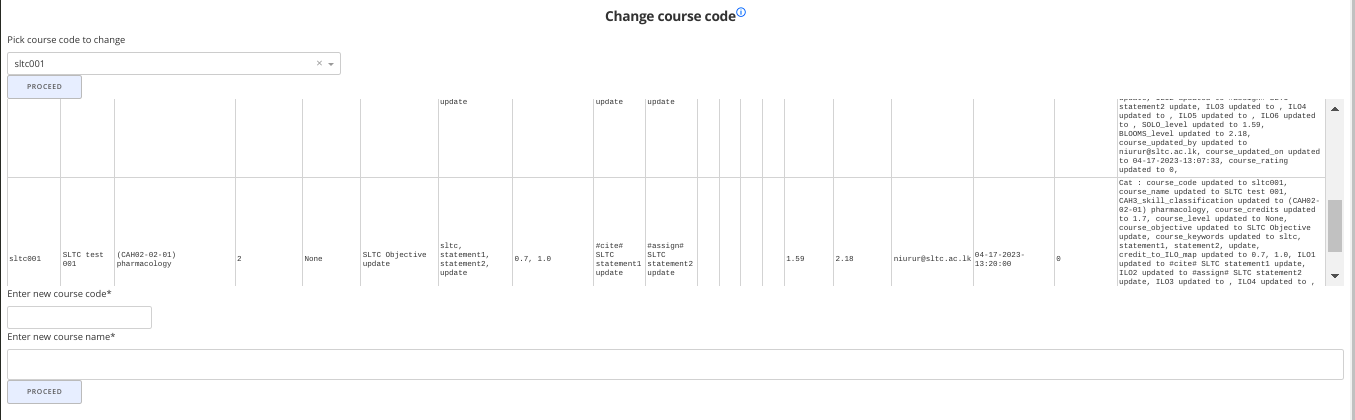 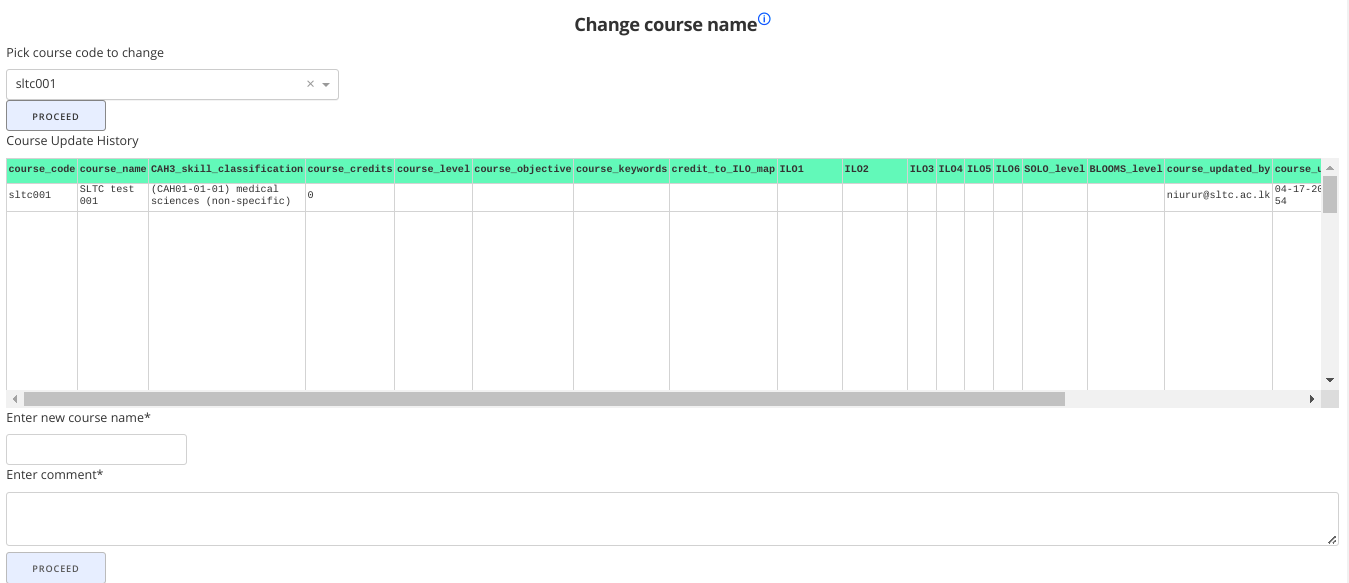 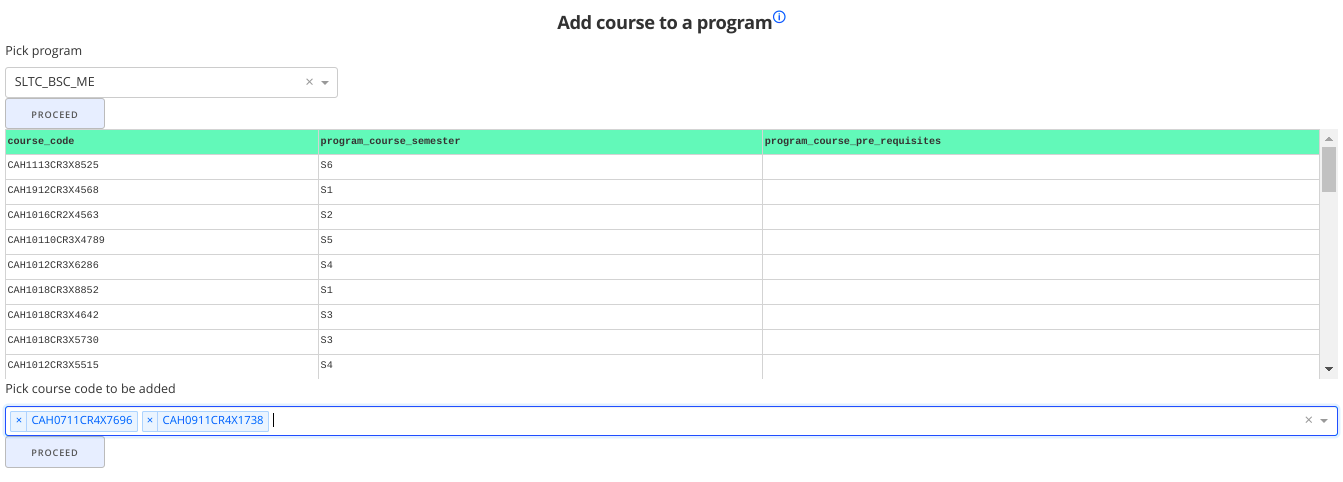 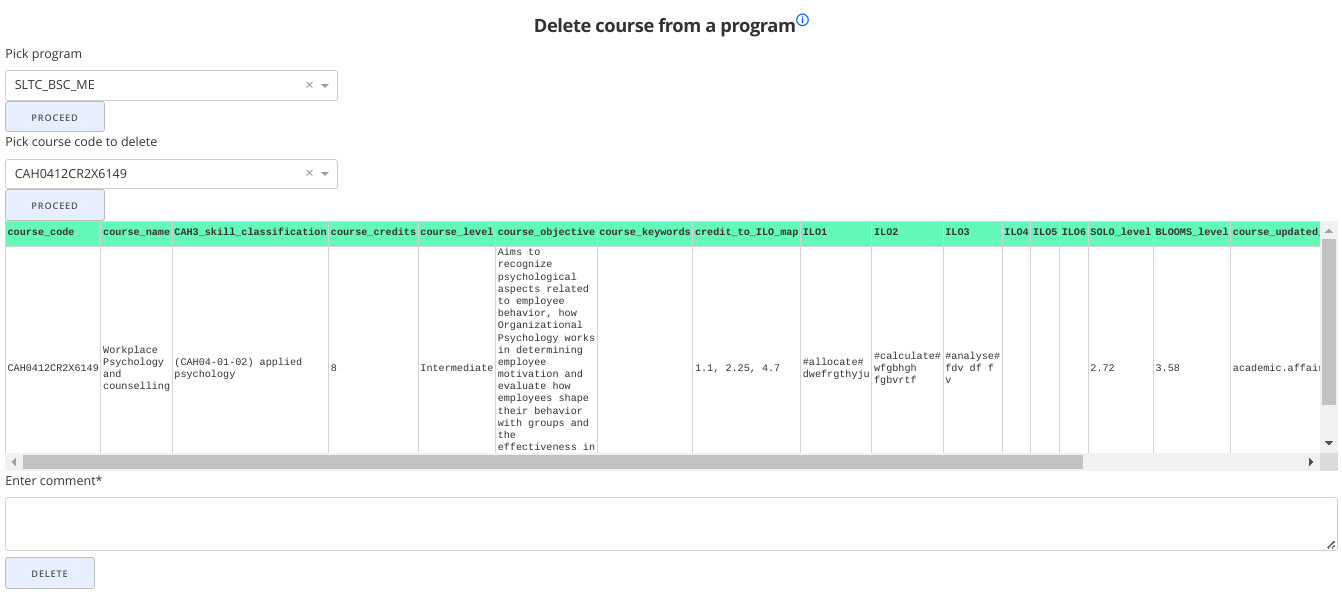 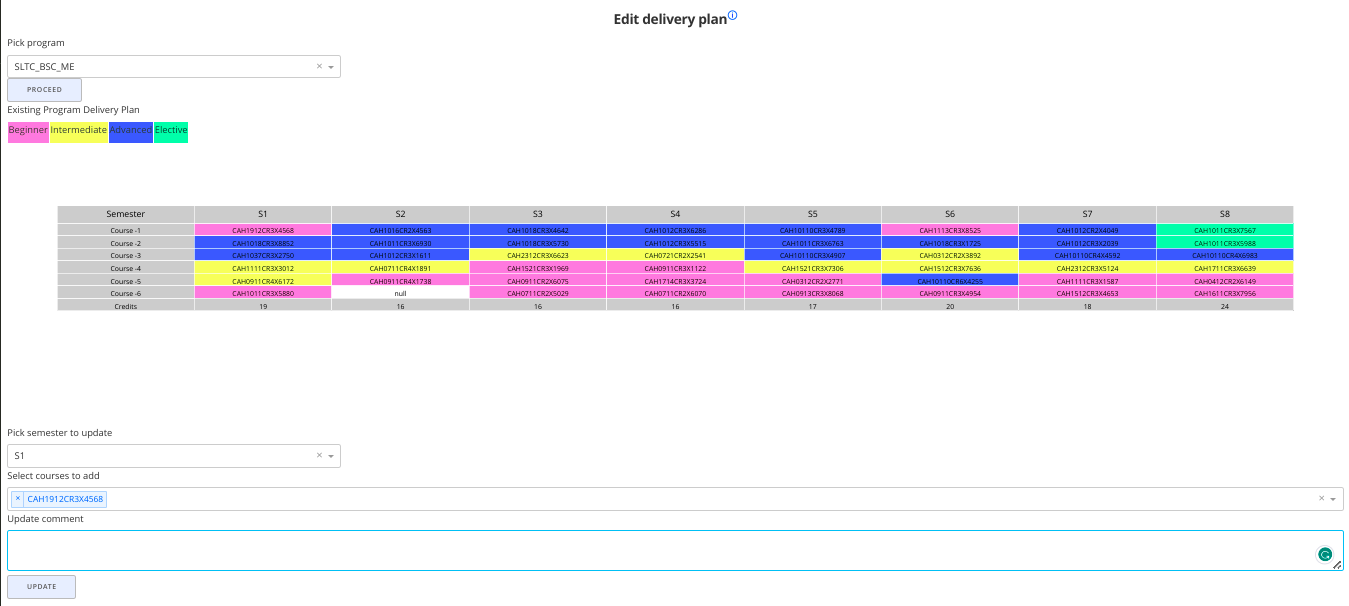 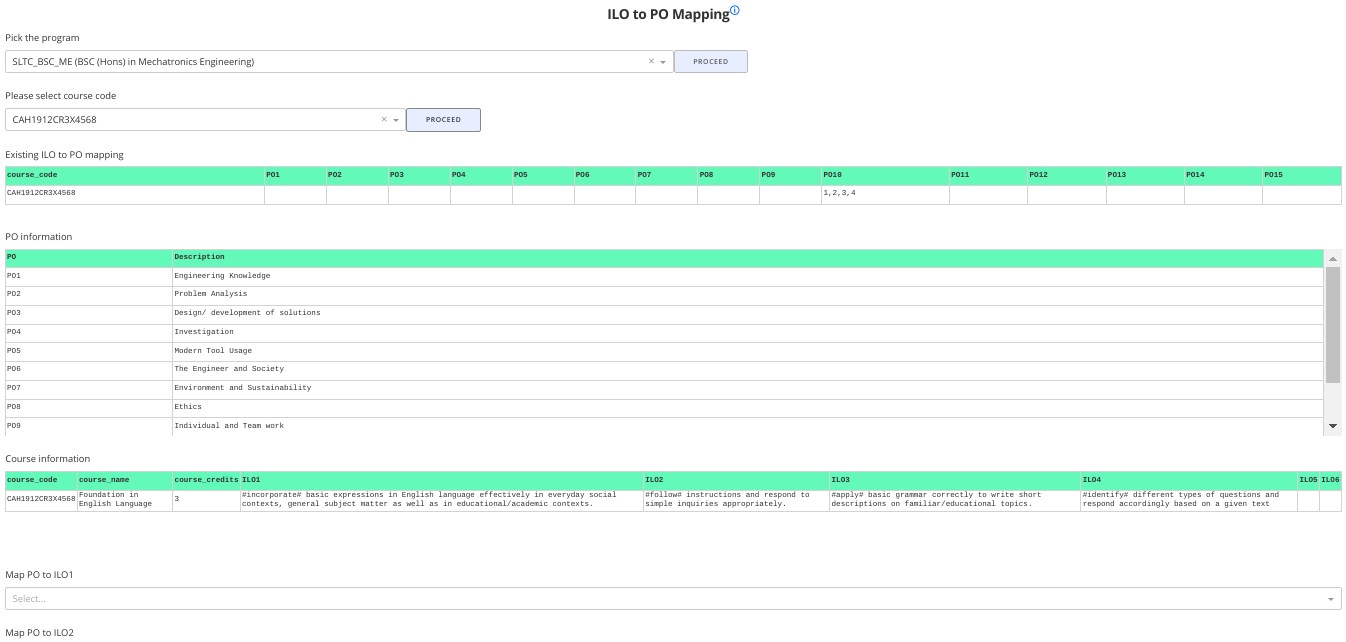 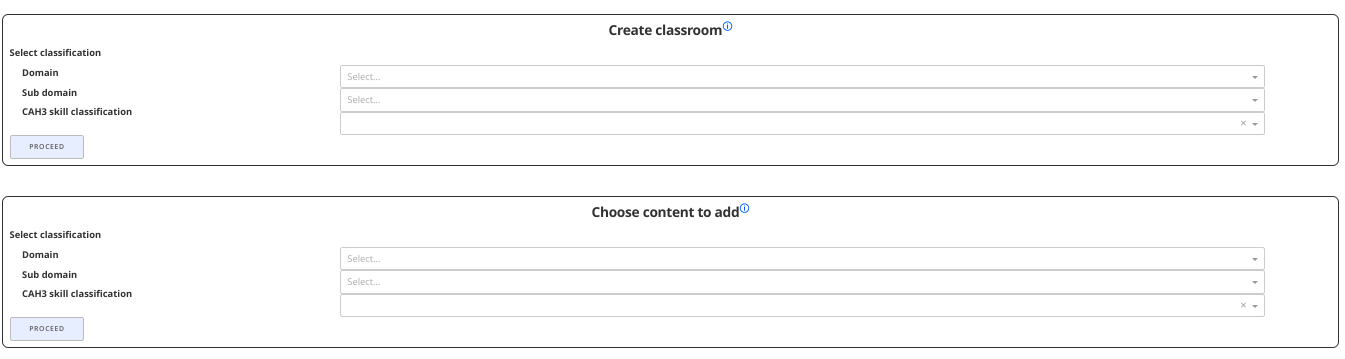